clostridium
DR.R.S.GOPIKA
DEPT OF PATHOLOGY AND MICROBIOLOGY 
SKHMC
CLOSTRIDIUM
Anaerobic
Sporing
Diameter of the spore is larger than the cell
Kloster -  spindle
CLOSTRIDIUM
Some are commensals of the animal & human gut which invade the blood and tissue when host die and initiate the decomposition of the dead body.
Causes diseases such as
       gas gangrene,
       tetanus, 
       botulism & 
       pseudo-membranous colitis 
producing toxins which attack the neurons pathways.
GENERAL
A .  Tetanus      Cl. tetani 
B.    Gas gangrene
 - Established        Cl. perfringens
				     Cl. septicum
				     Cl. novyi
- Less pathogenic  Cl. histolyticum
				       Cl. fallax
Classification based on the type of disease produced
Cl. tetani
Cl. tetani
G- tetanos, to stretch
Gram +ve, straight, slender rod with rounded ends 
endospore (drumstick)
Obligate anaerobe 
peritrichous flagella
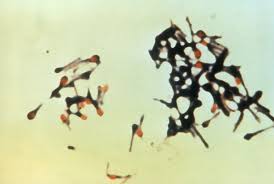 strict anaerobic conditions. 
obligatory anaerobe, 
37°C, 
grows on NA medium 
under anaerobic condition
Culture
Irregular ,2-5mm, translucent, 
Haemolysis, greyish yellow, butyrous. swarming
BA
Before inoculation RCM/CMB medium is boiled to make it oxygen free. 
After inoculation it is covered with a layer of sterile liquid paraffin oil to prevent entry of oxygen in the medium.
 The ingredients present in the medium help to maintain the anaerobic environment.
Cooked meat media
After 48 hrs – small amount of growth.
Turbidity with small amount of gas.
Meat is not digested or  slight digestion 
     and blackening of meat due 
   to sulphur containing amino acid. 
Unpleasant slightly pungent smell.
Robertson’s cooked meat medium
C. tetani spores remain viable in soil for many years. 
The spores of some strains are resistant to boiling in water for up to 3 hours. 
killed by autoclaving at 121 C for 15 minutes. 
resist to 5% phenol for 10 hours or more.
Vegetative cells of C. tetani are heat-labile.
Resistance
All C. tetani strains share a common somatic (O) antigen.
The 10 types (I-X)  of C. tetani can be distinquished by specific flagellar (H) antigens. 
Antigenic types I and III most often cause tetanus in humans
Type VI of CI. tetani is a non-flagellar strain which is only one non-motile strain
 All types produce the same toxin which is pharmacologically and antigenically identical
Antigen
Cl. tetani produces two types of toxins:
Tetanolysin, 
    which causes lysis of RBCs - heat and oxygen labile. 
Tetanospasmin 
    is neurotoxin and essential pathogenic product
Toxins
Vegetative cells produce tetanospasmin during the stationary phase and release it mainly when they lyse
Tetanospasmin is a heat-labile ,is destroyed at 65 C in 5min and by intestinal proteases.
 LD - for mice is 0.0001 g. 
The human lethal dose is 2.5 ng/Kg 
 The toxin interferes with the release of inhibitor neurotransmitters, Leading to muscle contraction and spasm
Neurotoxin
initially binds to peripheral nerve terminals. 
It is transported within the axon and across synaptic junctions until it reaches the central nervous system. 
There it becomes rapidly fixed to gangliosides at the presynaptic inhibitory motor nerve endings, and is taken up into the axon by endocytosis.
Tetanospasmin- transport
block the release of inhibitory neurotransmitters (glycine and gamma-amino butyric acid) across the synaptic cleft, which is required to check the nervous impulse. 
If nervous impulses cannot be checked by normal inhibitory mechanisms, it produces the generalized muscular spasms characteristic of tetanus.
Action of tetanospasmin
Pathogenesis
enters body through a wound 

          the spores germinate and produce toxins. 
     
toxins disseminated via blood and lymphatics. 

Toxins act at peripheral motor end plates, spinal cord, and brain, and in the sympathetic nervous system. 

interferes with the release of inhibitor neurotransmitters

Leading to muscle contraction and spasm
Spores germinate    toxin    motor nerve endings   along the motor neurones of the peripheral nerve to the anterior horn cells              local tetanus
Ascending tetanus – when toxins spreads upwards along the spinal cord towards C.N.S. Gives generalized spasms.
IP -10-14 days
Pathogenesis….
local: affecting the muscles at site of infection
 Cephalic: following otitis media and affecting the cranial nerves. 
Generalized tetanus: the most common (80%)
The neonatal tetanus: generalized form, in non-immunized mother, via the umbilical cord stump in developing countries.
types
It remains confined to the muscles at the site of primary wound and infection.
has a good prognosis.

Another variant of localized tetanus is so called cephalic tetanus. The incubation of this variant is very short and its prognosis is considerably poor.
Localized tetanus
Incubation period -3 to 21 days
Early symptom is trismus (lock jaw) – spasms of the masseter muscle
Elevated temperature, sweating, hypertension.
Risus sardonicus - in which trismus is combined with facial spasm.
In severe cases, spasms of the back muscles produce the opisthotonus.
The patients are fully conscious, and pain may be very intensive.
Symptoms of generalized tetanus
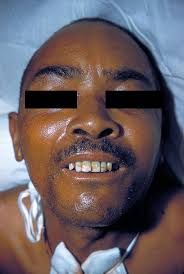 Risus sardonicus
opisthotonus.
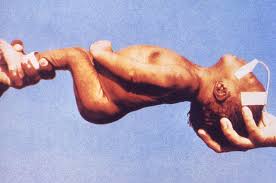 high temperature is usually present.
Tachycardia.
Breathlesness and cyanosis are expressed when the respiratory muscles are affected by spasms.
Laryngospasms.
 In severe cases violent spasms will last for few seconds to 3-4 mins.
If convulsions appear soon after the initial symptoms, it is very serious.
In fatal cases death results from respiratory or circulatory failures.
Symptoms of tetanus in later stages
Tetanus of newborns/ tetanus neonatorum.
Tetanus of newborns follows infections of the umbilical stump.
At birth under unhygienic conditions.
The diagnosis of tetanus depends primarily upon the clinical manifestation of tetanus including muscle spasm and rigidity.
Specimen:
      Wound exudates using capillary tube
Culture: 
On blood agar and incubated anaerobically
Growth appears as a fine spreading film.
Gram stain
Lab diagnosis
Ospe 1
A 5 year boy was brought to outpatient department complaining of fever and sore throat. On examination his temp. was 38.5°C, the tonsil area and pharynx were obviously inflammed with some foci of pus.
What is the differential diagnosis?
What investigation should be done?
A 28 Year Old Female after an accident ,presented with a sudden onset of fever, right sided chest pain and productive cough of purulent sputum. 
On examination her temperature was 39 °C. 
There were Rhonci and dullness on the right side of the chest X-ray showed massive consolidation on the right side of the chest.
What investigation should be done?
What is the differential diagnosis?
Osce -2
A 5 year-old boy attended to the OP complaining of sore throat , fever (38.5°C), and a noticed pharyngeal pseudomembrane
What is the differential diagnosis? 
What investigation should be done ?
Osce -3
C. botulinum
Rods with rounded ends.
4-6 x .9 µm
Spores oval at or near ends
Peritrichate 
Sluggishly motile
Non capsulated.
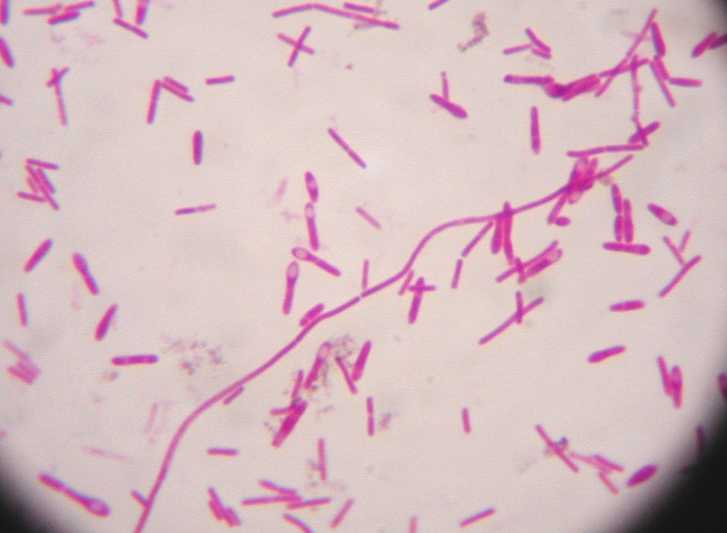 Morphology
Anaerobic
35ºC
 NA -Irregularly round , fimbriated edges , 3mm.
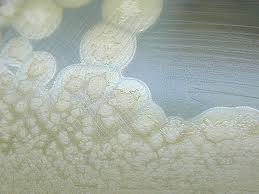 Cultural characters
Spores are highly heat resistant ,withstand 100º C 
        for 3-5 hrs.
Heat resistance is reduced by acid pH or high salt 
       concentrations
Resistance
Botulinal toxins are among the most poisonous natural substances known.
Seven main types of C. botulinum designated A-G produce antigenically distinct toxins with pharmacologically identical actions
Released during growth and autolysis of bacteria.
The principle cause for human disease A,B,E &F
Toxin is neurotoxic protein
Destroyed by heating at 100C for 20 mins.
Botulinal toxins
A,B	- Variety of foods
E	- Fish products
C	- in birds-  Limberneck /Avian Botulism
D	- botulism in mammals
LD -  for man – 0.1 -1 µg
Released as protoxin  - proteases of the host – active form .
Toxin
Pathogenesis- action of Botulinal toxin
Food- Protoxin
                           intestinal   Proteases  
Active form- 0.01%  absorbed
                    duodenum and jejunum 
blood stream 

peripheral neuromuscular synapses.

blocks the release of the neurotransmitter acetylcholine

flaccid paralysis.
Transmitted in three ways: 

– Food or water - toxin contamination. 
– Wound infected with C. Botulinum. 
– Ingestion of C. botulinum.
Pathogenesis
Not an infection.
Botulism is an intoxication resulting from the ingestion of food in which C.botulinum has produced toxin.
Food borne botulism
Infant botulism
Wound botulism
Pathogenicity
Botulism is a severe, often fatal, form of food poisoning characterized by pronounced neurotoxic efects. 
The preformed toxin in the food is absorbed from the intestinal tract.
 Although it is protein, it is not inactivated by the intestinal proteolytic enzymes.
Usual incubation period is 10 – 12 hours.
Food borne Botulism
Descending symmetrical paralysis beginning with cranial nerve involvement
Onset begins with blurry vision, followed by ocular  muscle paralysis, dry mouth and difficulty in swallowing and speaking.
Respiratory paralysis occur in severe cases.
 Mental status in unaffected.
Incubation is shortest for type E strain (hours), longest for type A strains (up to 10 days), and is inversely proportional to the quantity of toxin.
Clinical presentation
Wound botulism (types A or B)
follow C. botulinum entry 
drug abuser injection site, surgical or traumatic wounds.
Wound botulism
Less than 6 months old children
Floppy child syndrome
Associated with ingestion of honey
Honey has endospores in it naturally bees pick up the endospores from the flowers
Immature intestinal microflora of infants leads to infant botulism
The diagnosis is confirmed by the detection of the organism or its toxin in the infant’s stool
INFANT BOTULISM
INFANT BOTULISM
appear between 3 to 30 days after an infant consumes the spores. 
Constipation is often the first sign of botulism that parents notice
            
          Other symptoms can include:

flat facial expression
poor feeding (weak sucking)
weak cry
decreased movement
trouble swallowing with excessive drooling
muscle weakness
breathing problems
Symptoms of botulism
The terminal or sub-terminal spore causes them to appear like drumstick. 
have peritrichous flagellae.
Culture 
    BA- 3mm,48 hrs, circular with filamentous border.
Clostridium septicum
C. septicum is highly pathogenic in humans because they produce a variety of toxins. 
the alpha toxin, a potent toxin responsible for non-traumatic gas gangrene.
 associated with malignancy (colon carcinoma, leukemia, and breast carcinoma), pericarditis, and mycotic aneurysm. 
The precise mechanisms are unknown.
pathogenesis
Identify the organism
Explain its morphological features
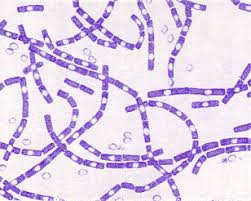 Ospe – gram positive bacterias
2
Identify the organism
by noting the colony morphology
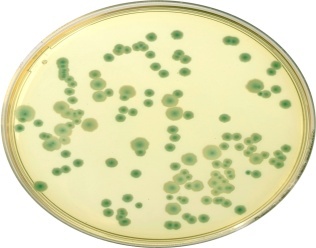 3.
Identify the lesion ,
 name the condition ,
causative organism  responsible for it .
4
Identify the organism
Explain its morphological features 
Name the Special Stain used
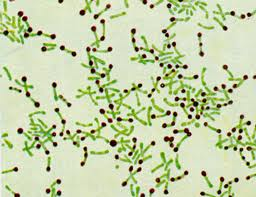 4.
Identify the lesion 
 name the condition 
causative organism  responsible for it
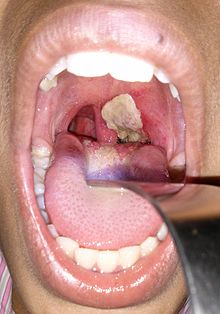 5
Name the test 
Its importance
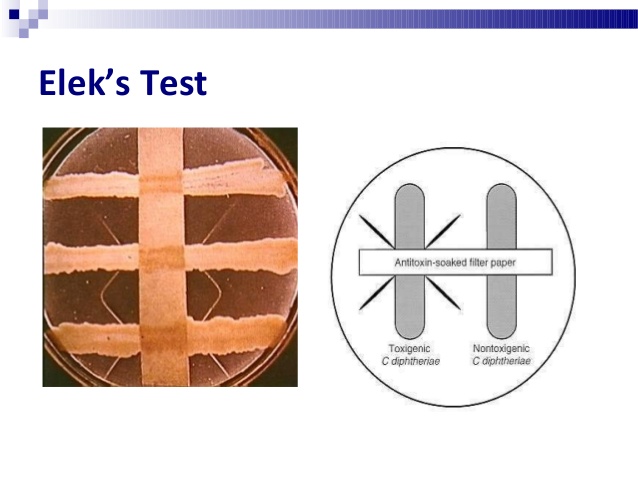 Identify the organism responsible for this type of colony
Culture media used
6
7
Name  the condition 
Organism responsible for this
Its pathogenesis
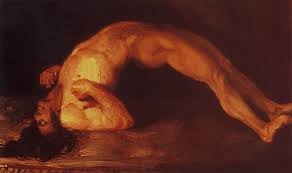 8
Name  the condition 
Organism responsible for this
Its pathogenesis
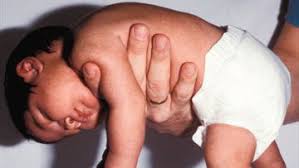 Clostridium   perfringens
C. welchii/ Bacillus welchii)
anaerobic, non motile
Spore -oval subterminal
5x1µm
found as a normal component of decaying vegetation,
marine sediment, intestinal tract of humans
 and other vertebrates, insects, and soil.
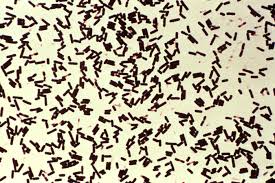 Clostridium perfringens
Cultural characters
BA- in anaerobic conditions,
 IP-2days - a double zone of beta ,alpha hemolysis. 
Colonies - circular semitransparent
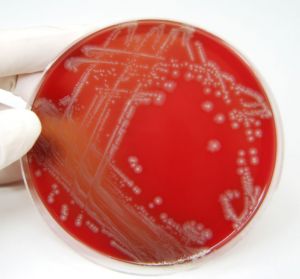 described by Harmon for the selective isolation and enumeration of Clostridium perfringens in water and food samples.  black colonies
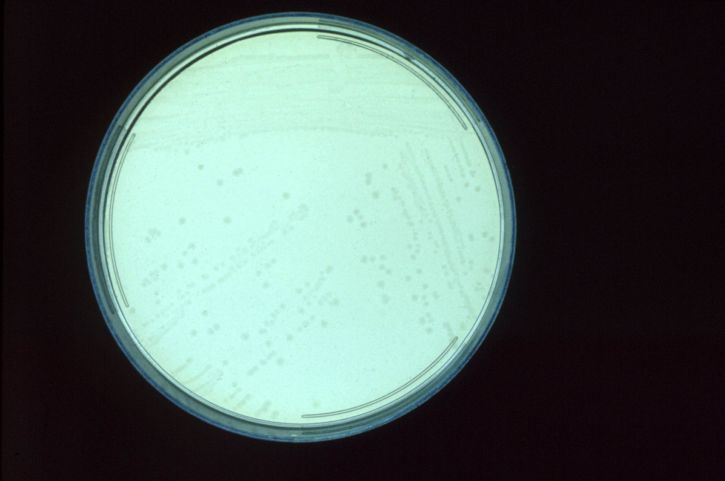 Tryptone Sulfite Cycloserine Agar
Saccharolytic reaction
It causes fermentation of glycogen of muscles
Production of acid and gas
Meat particles remain intact
e.g Cl. perfergines
Proteolytic Reaction
It causes digestion of meat particles
Formation of black, foul smelling due to sulfur compounds
Reaction on Cooked Meat Medium
Cooked Meat Medium
IP- 4-6 hrs, 
 OT- 45 º C
Cl  per- Meat is not digested but slightly reddened with gas production
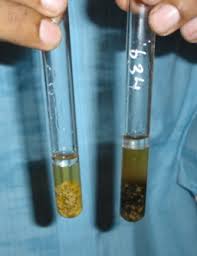 toxins 
collagenase
hyaluronidase
DNase
Virulence factors
Major toxins – α, β, ε, ι
Minor toxins – γ, η , δ, κ, λ, μ, ν,θ
Enterotoxin – Heat labile 
Neuraminidase – RBC  agglutination,    blood viscosity , capillary thrombosis.
Toxins
 toxin (phospholipase C, lecithinase) is the most important toxin-   Lyses of RBCs, platelets, WBCs and endothelial cells
Increased vascular permeability with massive hemolysis and bleeding tissue destruction
Hepatic toxicity and myocardial dysfunction
-toxin is responsible for necrotic lesions in necrotizing enterocolitis
Enterotoxin is heat labile toxin produced in colon → food poisoning
The toxins of Cl. perfringens
epsilon, iota- necrotizing properties
Delta – haemolytic  
Theta - haemolysin
Toxins….
Cl. perfringnes characterized by:
It ferments many carbohydrates with acid & gas
It acidified litmus milk with stormy clot production
Nagler reaction is positive
Biochemical Tests
test is done to detect the lecithinase activity
inoculated on the medium containing human serum or egg yolk (contains lecithin)
The plate is incubated anaerobically at 37 º C for 24 hr
Colonies of Cl. perfringens are surrounded by zones of turbidity due to lecithinase activity.
 the effect is specifically inhibited if Cl. perfringens antiserum containing  antitoxin is present on the medium
Nagler’s Reaction
Biochemical reaction
Primary cause of virulence is exotoxin 
 Primary toxin is alpha toxin  - hydrolyzes substances essential to membranes and other cellular structures. 
beta, epsilon and iota toxins effect vascular endothelium causing increased permeability.  
delta and theta toxins cause haemolysis.  
Tissue degeneration causes even less blood flow, in an environment that was already ischemic.
Virulence Mechanisms:
Causes 
Soft tissue infections- 
      cellulitis, fascitis, suppurative myocytis  and myonecrosis or Gas gangrene 
Septicemia
Endometritis 
 GIT 
          Necrotizing enteritis
           Food poisoning.
Pathogenesis
Spores contaminate food that has not been cooked thoroughly enough to destroy spores.
Spores germinate and multiply (especially if unrefrigerated).
IP – 8-24 hrs
When consumed, toxin is produced in the intestine; acts on epithelial cells, acute abdominal pain, diarrhea, and nausea but no fever.
Rapid recovery
Food poisoning/ Gastroenteritis
Beta toxin
New Guinea. 
Infective dose- Viable bacilli - 108  
Pig feast – lack of trypsin  due to  low protein diet
Enterotoxin 
necrotizing inflammation of the small bowel (especially the jejunum but also the ileum).
Pig bell disease / Necrotising enteritis/ enteritis necroticans
vary from mild diarrhea to a life-threatening sequence of
 severe abdominal pain,
 vomiting (often bloody), 
bloody stool, 
ulceration of the small intestine with perforation into the peritoneal cavity and
 death within a day due to peritonitis.
Clinical
IP- 10-48 hrs
bacteria may enter the muscle through a wound and proliferate in necrotic tissue and secrete powerful toxins
toxins destroy nearby tissue, generating gas
A gas composition of 5.9% hydrogen, 3.4% carbon dioxide, 74.5% nitrogen and 16.1% oxygen
"Clostridial myonecrosis/gas gangrene
Muscles – coagulative necrosis/ liquefactive 
Muscle fibers & other connective tissue elements become seperated from each other due to gas & oedema fluid.
Bl.v.-  hyperemic, thrombosis of venules, haemorrhages
Ischaemia         spread of gangrenous process, less or no infl reaction.
Pathology
–part swollen, oedematous, discoloured, crepitant, 
- skin blisters, tissues- dripping of serosangunous fluid "sweetly putrid" or "dishwater pus" because it is much thinner than normal pus
-foul odour
- Bubbles of gases escape  from deeper tissues.
Macroscopically
c/f
Sudden onset of excruciating pain at the site 
Rapid development of serosangunous discharge
Crepitus in muscles
Brawny oedema and induration 
Liquified tissue sloughed off
Shock and organ failure
Gas gangrene
?
Lab
trisomy 21 is also known as
1
trisomy 18 syndrome is also known as
2
Triple X syndrome is also known as
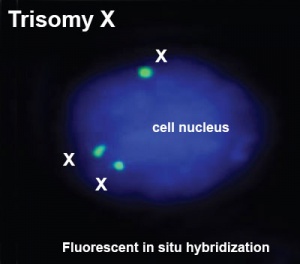 3
Sex chromosome anomalies- (45,X) is known as
4
Sex chromosome anomalies- (47,XXY) is known as
5
fragile X syndrome is
          a) monosomy X
           b) trisomy X
6
"TORCH" is an acronym meaning
7
TORCH
(T)oxoplasmosis,
  (O)ther Agents,
  (R)ubella 
  (C)ytomegalovirus, and 
  (H)erpes Simplex.  
TORCH Syndrome refers to any of a group of infections in newborns due to one of the TORCH infectious agents having crossed the placenta during pregnancy.
Leads to -  miscarriage, stillbirth, delayed fetal growth and maturation (IUGR), or early delivery
Gram-positive
 spore-forming bacterium 
motile
causing antibiotic-associated diarrhea (AAD).
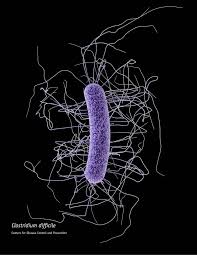 Clostridium difficile
Produces enterotoxins that damage intestines
Major cause of diarrhoea in hospitals
Increasingly more common in community acquired diarrhea
Pathogenesis
C. difficile is transmitted from person to person by the fecal-oral route. 
 cause disease when competing bacteria in the gut have been wiped out by antibiotic treatment.
 In severe cases, cause "pseudomembranous colitis.
Latent symptoms  often mimic some flu-like symptoms.
Pathogenesis
Symptoms range from mild diarrhea to severe life-threatening colitis 
In adults- significant diarrhea ("new onset of more than three partially formed or watery stools per 24 hour period"), recent antibiotic exposure, abdominal pain, fever (up to 40.5°C or 105°F), and a distinctive foul stool odour
c/f
pseudomembranous colitis
Clinical suspicion
Culture of faeces
Detection of toxin
Diagnosis
commons.wikimedia.org
en.wikipedia.org
Text Book of Microbiology-Anandanarayanan